স্বাগতম
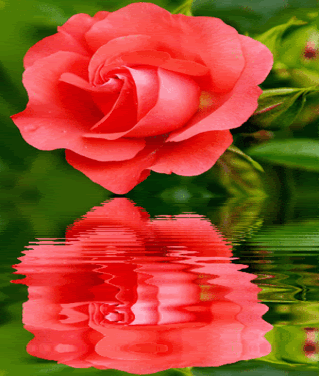 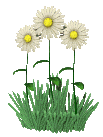 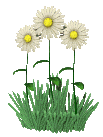 পরিচিতি
মোছাঃ মোহছিনা সিদ্দিকা
সহকারী শিক্ষিকা 
জাগরণী বহুমুখী বালিকা উচ্চ বিদ্যাবীথি
নেওয়াশী, নাগেশ্বরী, কুড়িগ্রাম।
শ্রেণীঃ অষ্টম
বিষয়ঃ বাংলা ২য় পত্র
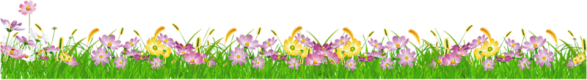 নীচের ছবিগুলো লক্ষ্য করঃ
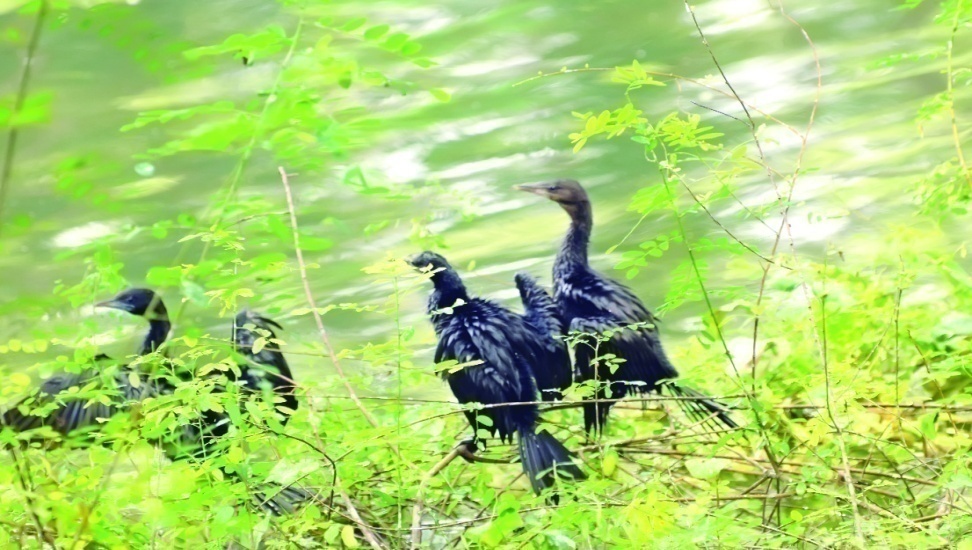 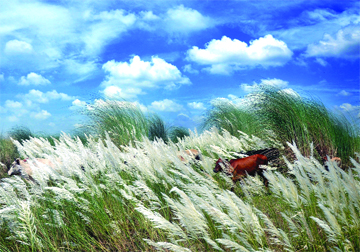 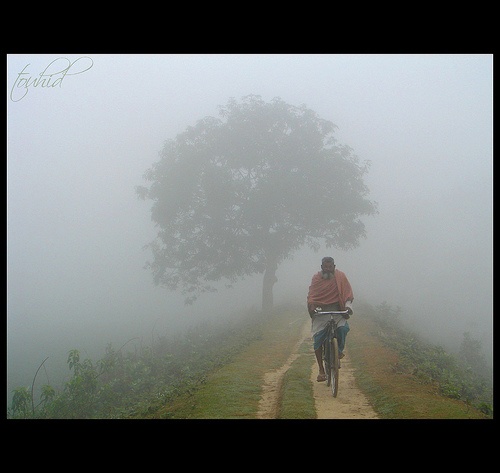 ঋতুবৈচিত্র্য
বাংলা ২য় পত্র রচনা
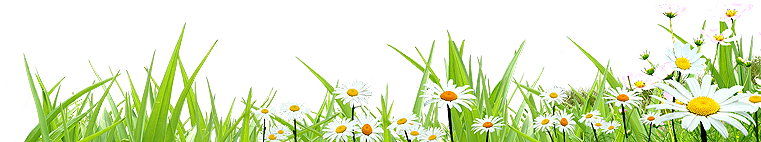 শিখনফল
এই পাঠ শেষে শিক্ষার্থীরা… 
১। ঋতু কয়টি ও কী কী তা বলতে পারবে।
২। কোন ঋতু কোন কোন মাস নিয়ে গঠিত তা উল্লেখ 
    করতে পারবে ।
3। ঋতুর বৈশিষ্ট্যগুলো ব্যাখ্যা করতে পারবে ।
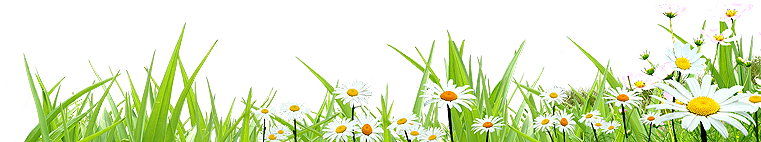 গ্রীষ্মকালঃ বৈশাখ-জৈষ্ঠ্য
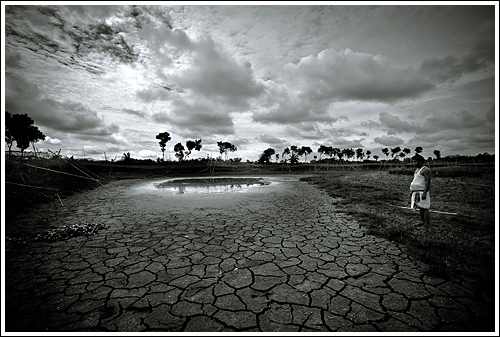 বর্ষাকালঃ আষাঢ়-শ্রাবণ
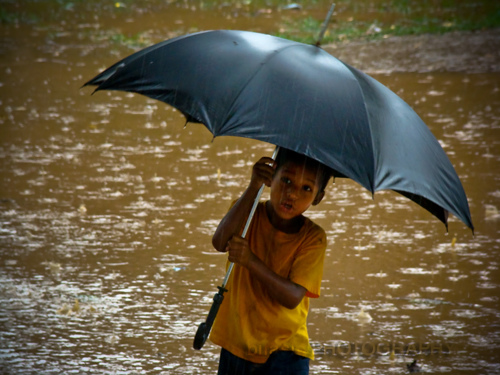 শরৎকালঃ ভাদ্র-আশ্বিন
হেমন্তকালঃ কার্তিক-অগ্রহায়ণ
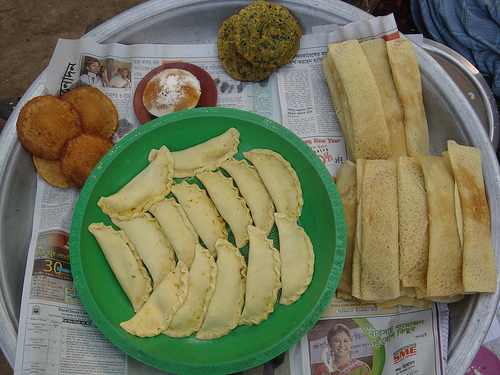 শীতকালঃ পৌষ-মাঘ
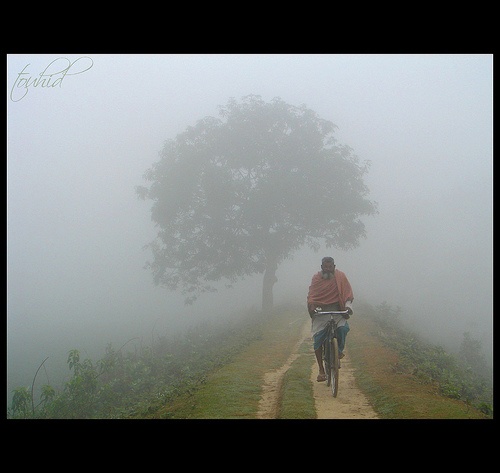 বসন্তকালঃফাল্গুন-চৈত্র
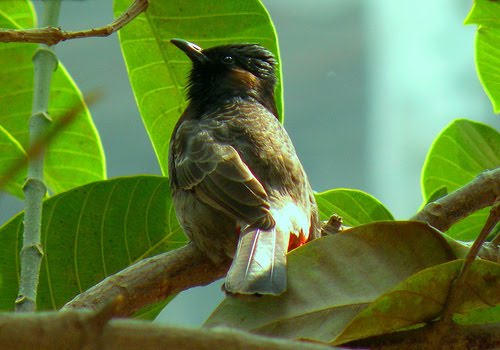 জোড়ায় কাজ
সুময়ঃ ০৫ মিঃ
নীচের ছবিগুলোর বর্ণনা দাওঃ
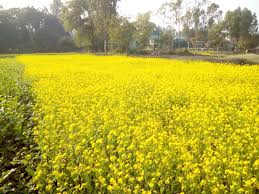 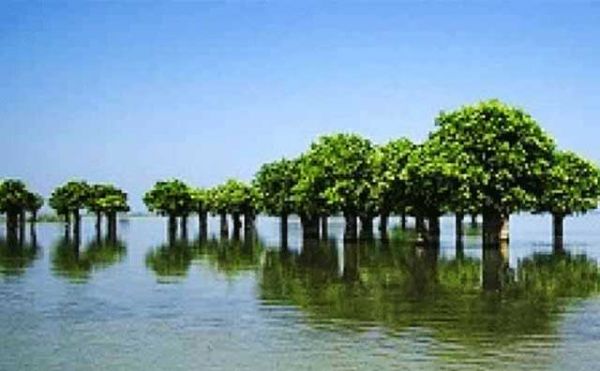 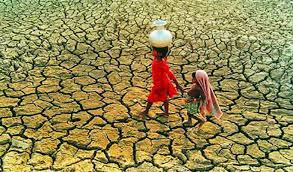 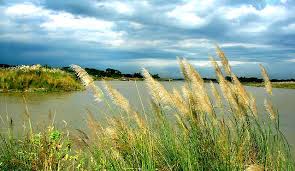 দলীয় কাজ
সময়ঃ ০৫মিঃ
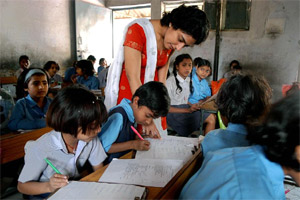 শীতকালীন কয়েকটি সব্জির নাম লিখ।
বসন্তকালে ফুটে ৪টি ফুলের নাম লিখ।
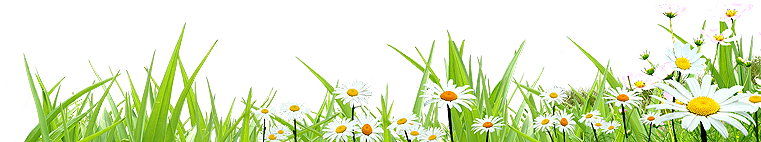 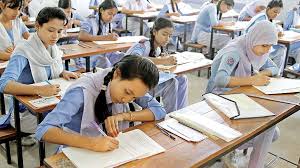 মূল্যায়ন
সময়ঃ ০৫মিঃ
কোন ঋতুতে খেজুরের রস পাওয়া যায় ?
বর্ষাকালে আকাশের অবস্থা কেমন থাকে ?
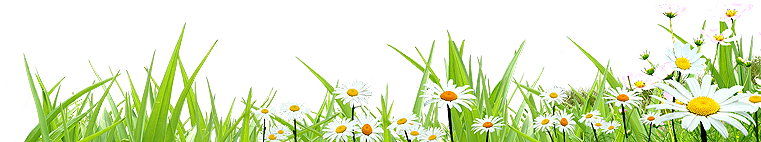 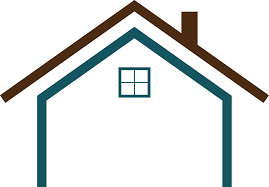 বাড়ির কাজ
ষড়ঋতুর বৈশিষ্ট্যগুলো বাড়ীর কাজের খাতায় লিখে আনবে।
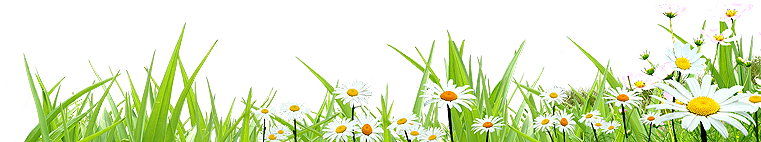 সবাইকে ধন্যবাদ
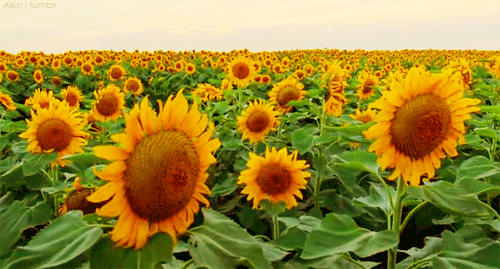 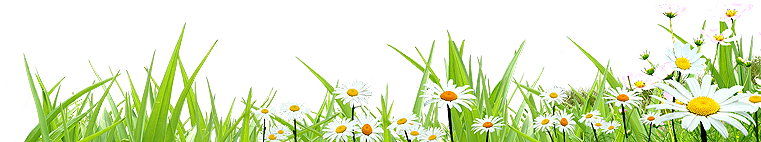